Securities regulation #12
From materialityto liability for false statements of material facts!
Section 11 & 12
Section 11 & 12 liability
Civil Liabilities on Account of False Registration Statement
Section 11
Section 11 liability
(a)  Persons possessing cause of action; persons liable
In case any part of the registration statement, when such part became effective, contained an untrue statement of a material fact or omitted to state a material fact required to be stated therein or necessary to make the statements therein not misleading, any person acquiring such security (unless it is proved that at the time of such acquisition he knew of such untruth or omission) may, either at law or in equity, in any court of competent jurisdiction, sue—
	(1) every person who signed the registration statement;
	(2) every person who was a director of (or person performing similar functions) or partner in the issuer at the time of the filing of the part of the registration statement with respect to which his liability is asserted;
	(3) every person who, with his consent, is named in the registration statement as being or about to become a director, person performing similar functions, or partner;
	(4) every accountant, engineer, or appraiser, or any person whose profession gives authority to a statement made by him, who has with his consent been named as having prepared or certified any part of the registration statement, or as having prepared or certified any report or valuation which is used in connection with the registration statement, with respect to the statement in such registration statement, report, or valuation, which purports to have been prepared or certified by him;
	(5) every underwriter with respect to such security.
Section 12 liability
Fraud in prospectus/oral communications
Sells unregistered securities
(a) In general
Any person who—
(1) offers or sells a security in violation of section 5, or
(2) offers or sells a security (whether or not exempted by the provisions of section 3 of this title, other than paragraphs (2) and (14) of subsection (a) of said section), by the use of any means or instruments of transportation or communication in interstate commerce or of the mails, by means of a prospectus or oral communication, which includes an untrue statement of a material fact or omits to state a material fact necessary in order to make the statements, in the light of the circumstances under which they were made, not misleading (the purchaser not knowing of such untruth or omission), and who shall not sustain the burden of proof that he did not know, and in the exercise of reasonable care could not have known, of such untruth or omission,
shall be liable, subject to subsection (b), to the person purchasing such security from him, who may sue either at law or in equity in any court of competent jurisdiction, to recover the consideration paid for such security with interest thereon, less the amount of any income received thereon, upon the tender of such security, or for damages if he no longer owns the security.
Statute of LImitations
Section 13:  No action shall be maintained to enforce any liability created under Section 11 or Section 12(a)(2) unless brought within one year after the discovery of the untrue statement or the omission, or after such discovery should have been made by the exercise of reasonable diligence. . .

Section 12(a)(1) (failure to register) liability – must be brought within one year after the violation upon which it is based.

Statute of repose:  three years from the time the security was offered to the public (12(a)(1) and 11) or more than three years after the sale (12(a)(2)).
False statement
Speaker must know it is false
Material fact
Induces plaintiff to change position
Reliance
Causation
Causes Damages
Loss Causation
Damages
Securities Fraud!Rule 10b-5
PSLRA
Section 11 liability
(a)  Persons possessing cause of action; persons liable
In case any part of the registration statement, when such part became effective, contained an untrue statement of a material fact or omitted to state a material fact required to be stated therein or necessary to make the statements therein not misleading, any person acquiring such security (unless it is proved that at the time of such acquisition he knew of such untruth or omission) may, either at law or in equity, in any court of competent jurisdiction, sue—
	(1) every person who signed the registration statement;
	(2) every person who was a director of (or person performing similar functions) or partner in the issuer at the time of the filing of the part of the registration statement with respect to which his liability is asserted;
	(3) every person who, with his consent, is named in the registration statement as being or about to become a director, person performing similar functions, or partner;
	(4) every accountant, engineer, or appraiser, or any person whose profession gives authority to a statement made by him, who has with his consent been named as having prepared or certified any part of the registration statement, or as having prepared or certified any report or valuation which is used in connection with the registration statement, with respect to the statement in such registration statement, report, or valuation, which purports to have been prepared or certified by him;
	(5) every underwriter with respect to such security.
Who signs?
The registration statement shall be signed by the registrant, its principal executive officer or officers, its principal financial officer, its controller or principal accounting officer and by at least a majority of the board of directors or persons performing similar functions.
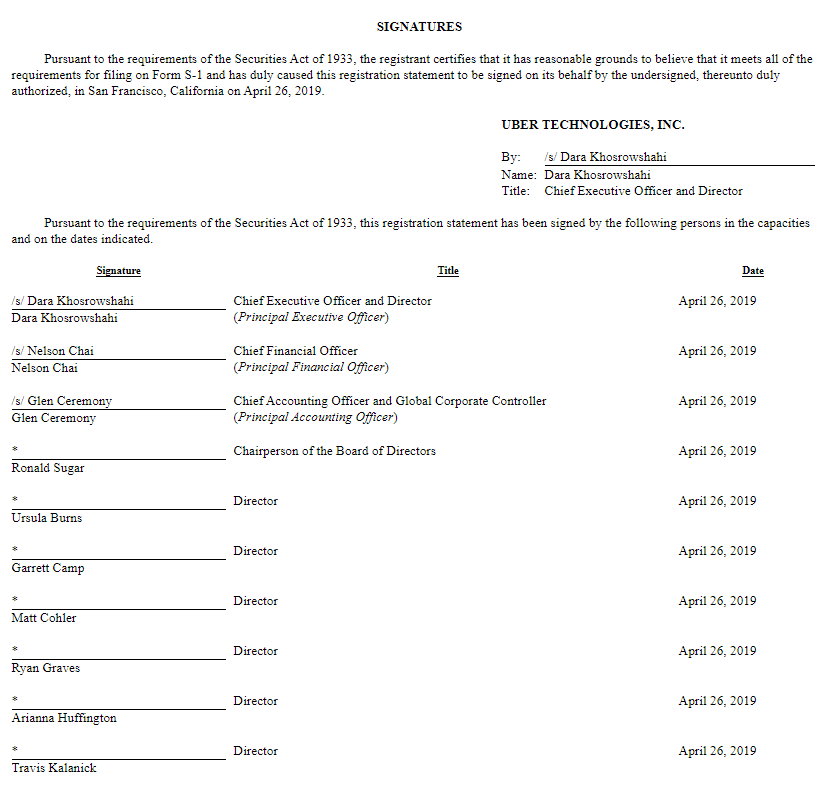 Section 11 elements
Section 11 elements
Misstatement/Omission
Materiality

NOT:
Scienter
Reliance
Loss Causation
Section 11 defenses (NONISSUER)
Due Diligence
Experts liable for “expertised portion” ONLY; defense if had, after reasonable investigation, reasonable ground to believe and did believe that the statements therein were true at the time
Nonexperts not liable for “expertised portion” if had no reasonable ground to believe and did not believe, that the statements therein were untrue at the time
Nonexperts not liable for “nonexpertised portion” if had, after reasonable investigation, reasonable ground to believe and did believe, that the statements therein were true at the time.
Who is an expert?
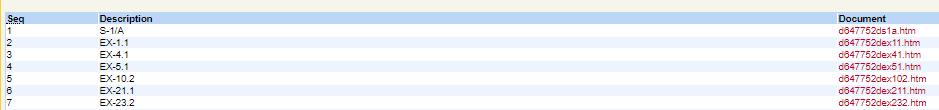 Uber experts
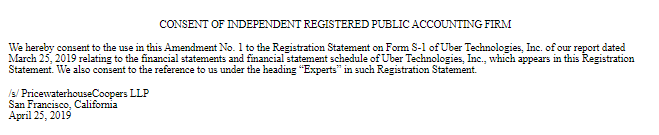 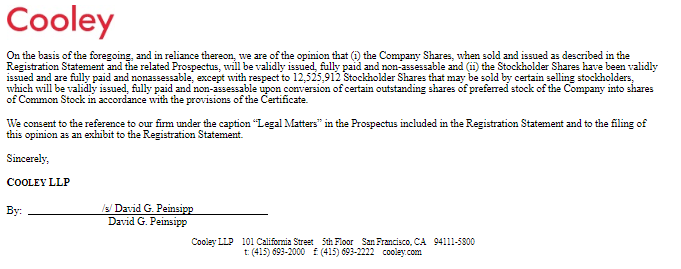 Other defenses/limitations
Purchaser knew of untruth/omission
Outside Directors are jointly and severally liable for “proportionate share”
Offering price is maximum amount recoverable
(e)Measure of damages; undertaking for payment of costs

The suit authorized under subsection (a) may be to recover such damages as shall represent the difference between the amount paid for the security (not exceeding the price at which the security was offered to the public) and (1) the value thereof as of the time such suit was brought, or (2) the price at which such security shall have been disposed of in the market before suit, or (3) the price at which such security shall have been disposed of after suit but before judgment if such damages shall be less than the damages representing the difference between the amount paid for the security (not exceeding the price at which the security was offered to the public) and the value thereof as of the time such suit was brought:
(g)Offering price to public as maximum amount recoverable

In no case shall the amount recoverable under this section exceed the price at which the security was offered to the public.
Compare to 10b-5
Plaintiff does not have to prove a causal link between misrepresentation and price drop
Other Section 11 issues
MONSTER
Standing –”tracing requirement” – must show that your specific shares were sold as part of the public offering under the defective registration statement
Tracing monster?
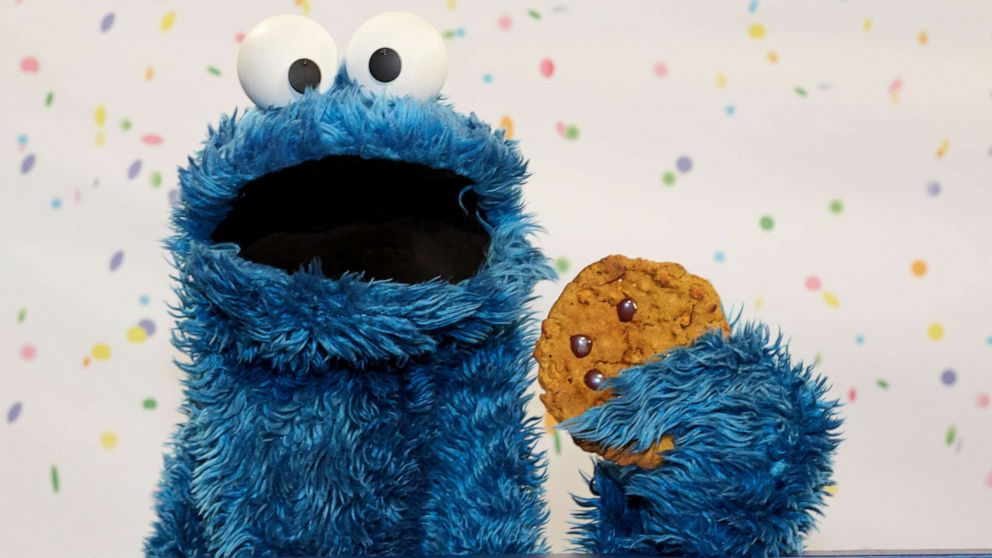 This monster?
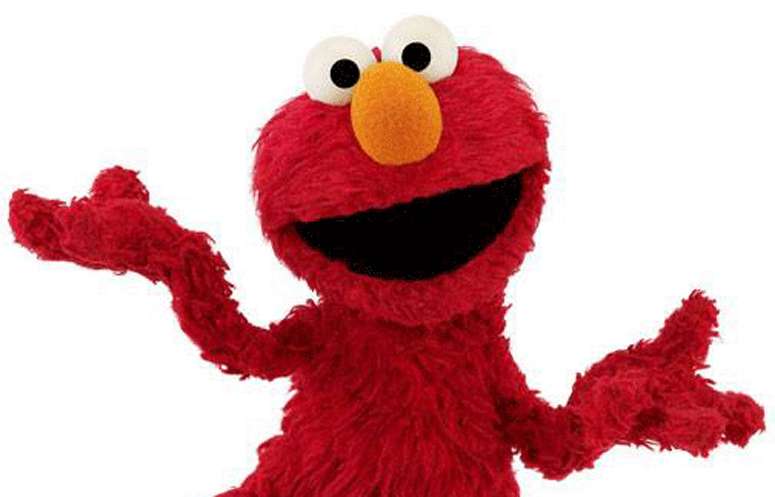 This guy
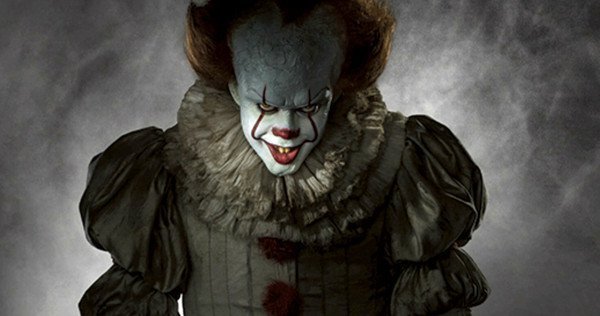 3rd Purchaser
3rd Purchaser
2nd Purchaser
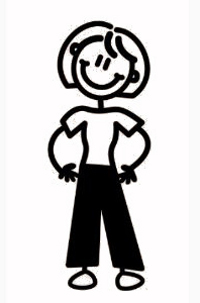 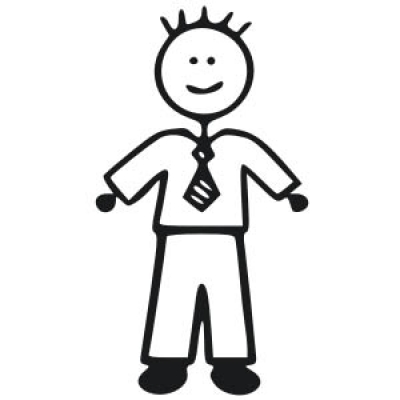 VC
2nd Purchaser
IPO Purchaser
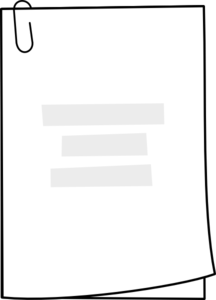 IPO Purchaser
2nd Purchaser
ISSUER
VC
3rd Purchaser
IPO Purchaser
3rd Purchaser
3rd Purchaser
2nd Purchaser
3rd Purchaser
2nd Purchaser
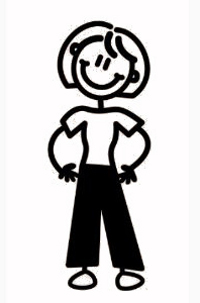 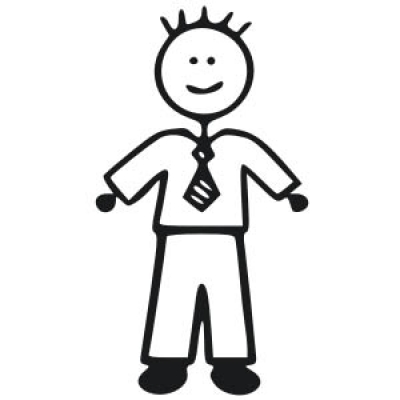 VC
2nd Purchaser
IPO Purchaser
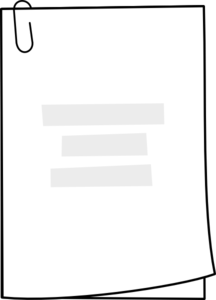 IPO Purchaser
2nd Purchaser
ISSUER
VC
3rd Purchaser
IPO Purchaser
standing
3rd Purchaser
3rd Purchaser
no standing
2nd Purchaser
3rd Purchaser
2nd Purchaser
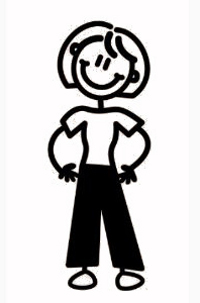 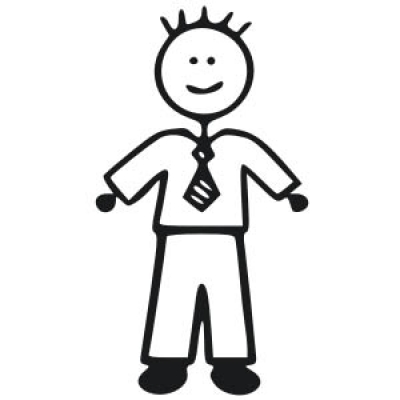 VC
2nd Purchaser
IPO Purchaser
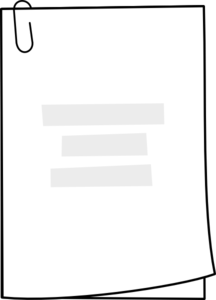 IPO Purchaser
2nd Purchaser
ISSUER
VC
3rd Purchaser
IPO Purchaser
Krim v. pcOrder, Inc.
IPO – February 26, 1999
Secondary Offering – December 7, 1999
3rd Purchaser
3rd Purchaser
2nd Purchaser
3rd Purchaser
2nd Purchaser
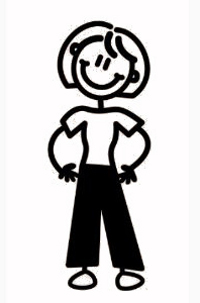 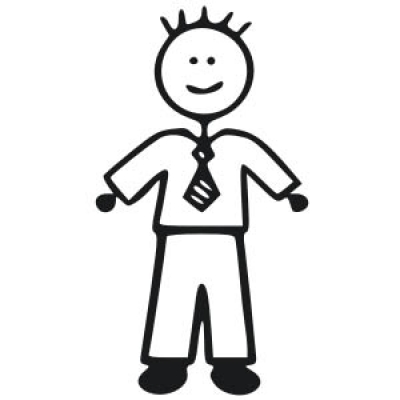 1st Purchaser
VC
2nd Purchaser
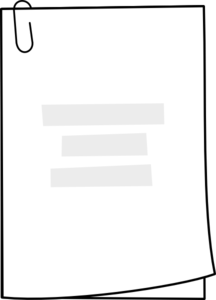 IPO Purchaser
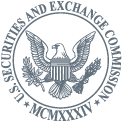 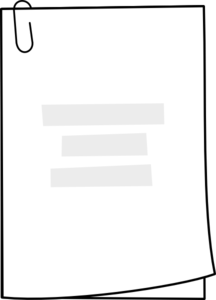 IPO Purchaser
2nd Purchaser
ISSUER
VC
3rd Purchaser
IPO Purchaser
standing
3rd Purchaser
3rd Purchaser
2nd Purchaser
no standing
3rd Purchaser
2nd Purchaser
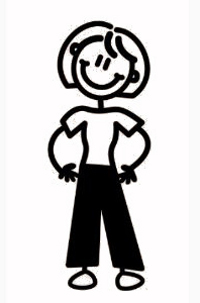 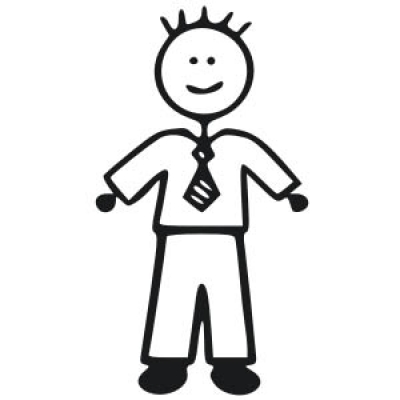 1st Purchaser
VC
2nd Purchaser
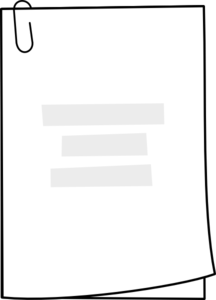 IPO Purchaser
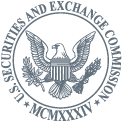 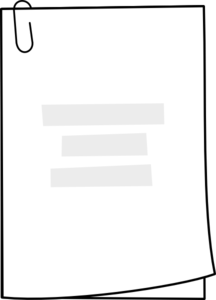 IPO Purchaser
2nd Purchaser
ISSUER
VC
3rd Purchaser
IPO Purchaser
Dr. Burke?
Street Name Certificate
0.15%
99.85%
Non-public offering shares
IPO shares
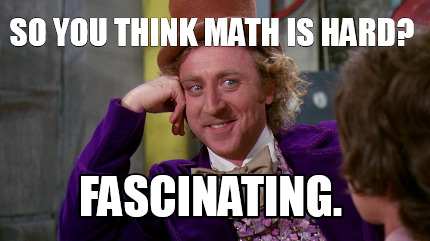 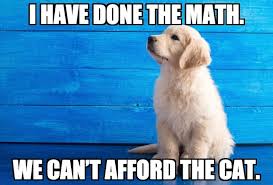 Dr. Burke?
Street Name Certificate
49.15%
50.85%
IPO shares
Non-public offering shares
Private securities litigationRule 10b-5
Section 10(b) of the Securities Exchange Act
It shall be unlawful for any person, directly or indirectly, by the use of any means or instrumentality of interstate commerce . . .to use or employ, in connection with the purchase or sale of any security registered on a national securities exchange or any security not so registered, or any securities-based swap agreement, any manipulative or deceptive device or contrivance in contravention of such rules and regulations as the Commission may prescribe. . .
SEC: Manipulative, deceptive, device?
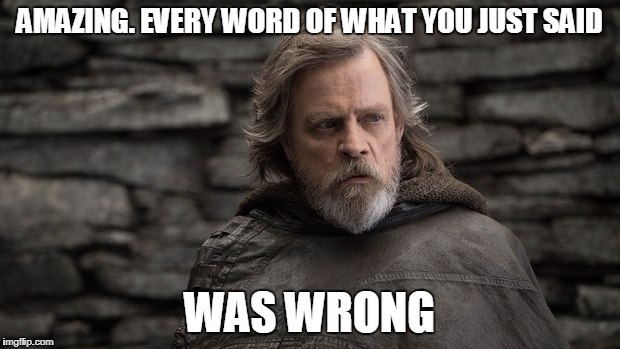 Rule 10b-5
It shall be unlawful for any person. . . .
A.  To employ any device, scheme, or artifice to defraud
B.  To make any untrue statement of a material fact or to omit to state a material fact necessary in order to make the statements made, in the light of the circumstances under which they were made, not misleading, or
C.  To engage in any act, practice, or course of business which operates or would operate as a fraud or deceit upon any person,

In connection with the purchase or sale of any security.
ELEMENTS OF 10b-5
Material 
Misrepresentation of fact
Scienter (allege facts with particularity. . . )
Reliance (Basic)
Loss Causation (must adequately allege in complaint)
1995:  Private securities litigation reform act
Section 21D of the Securities Exchange Act
Lead Plaintiff Rules
Enhanced pleading rules (preempts Section 9(b) FRCP)
Must plead with particularity SCIENTER
Stay on discovery until after MTD
Rule 11 Sanctions for frivolousness
Several liability for outside directors (in proportion to responsibility)
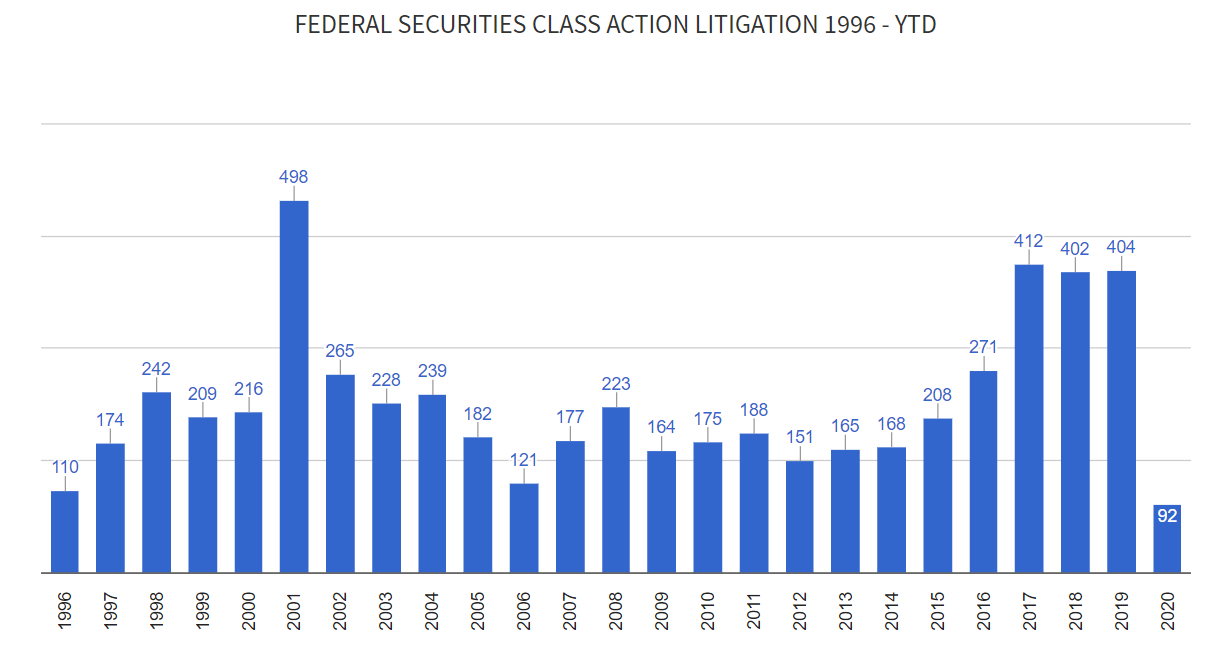 334
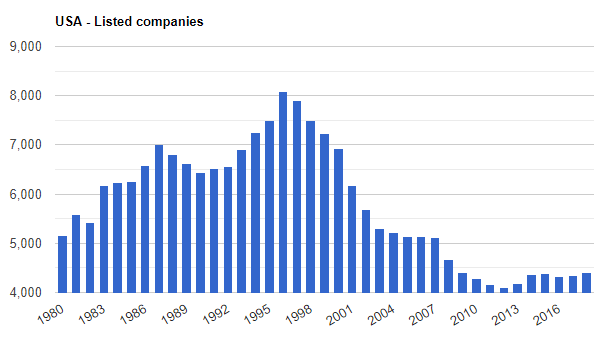 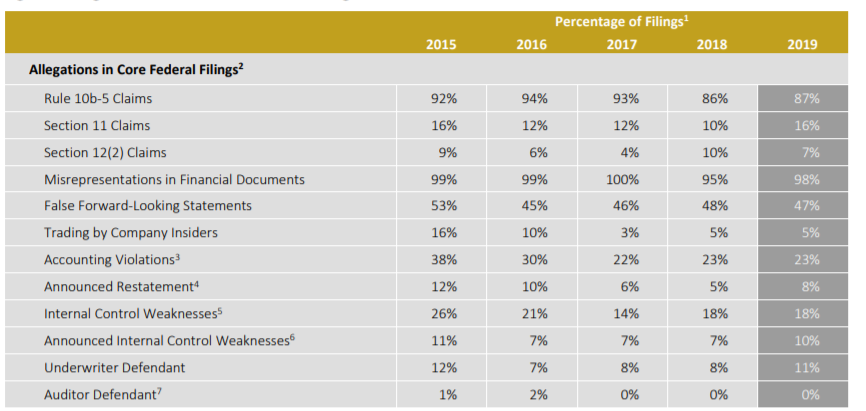 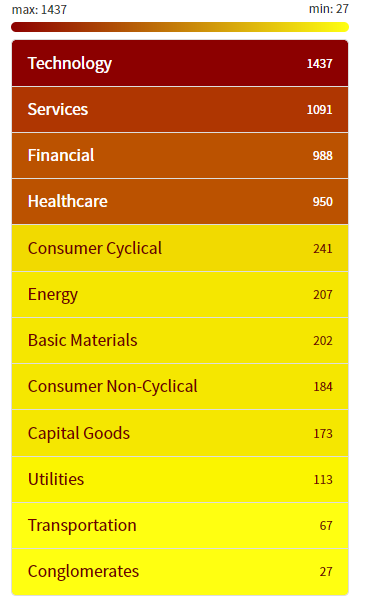 Securities fraud stats
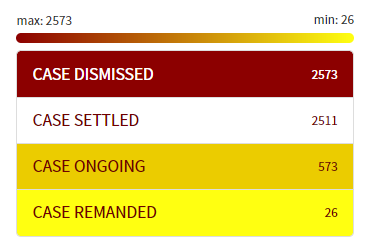 What about trials?
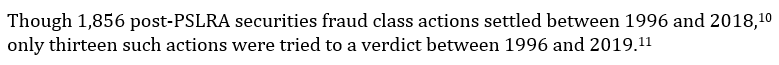 A few scenarios
Issuer
Issuer
Business
Changes
Litigation
Risk
Restates Financials
Issuer
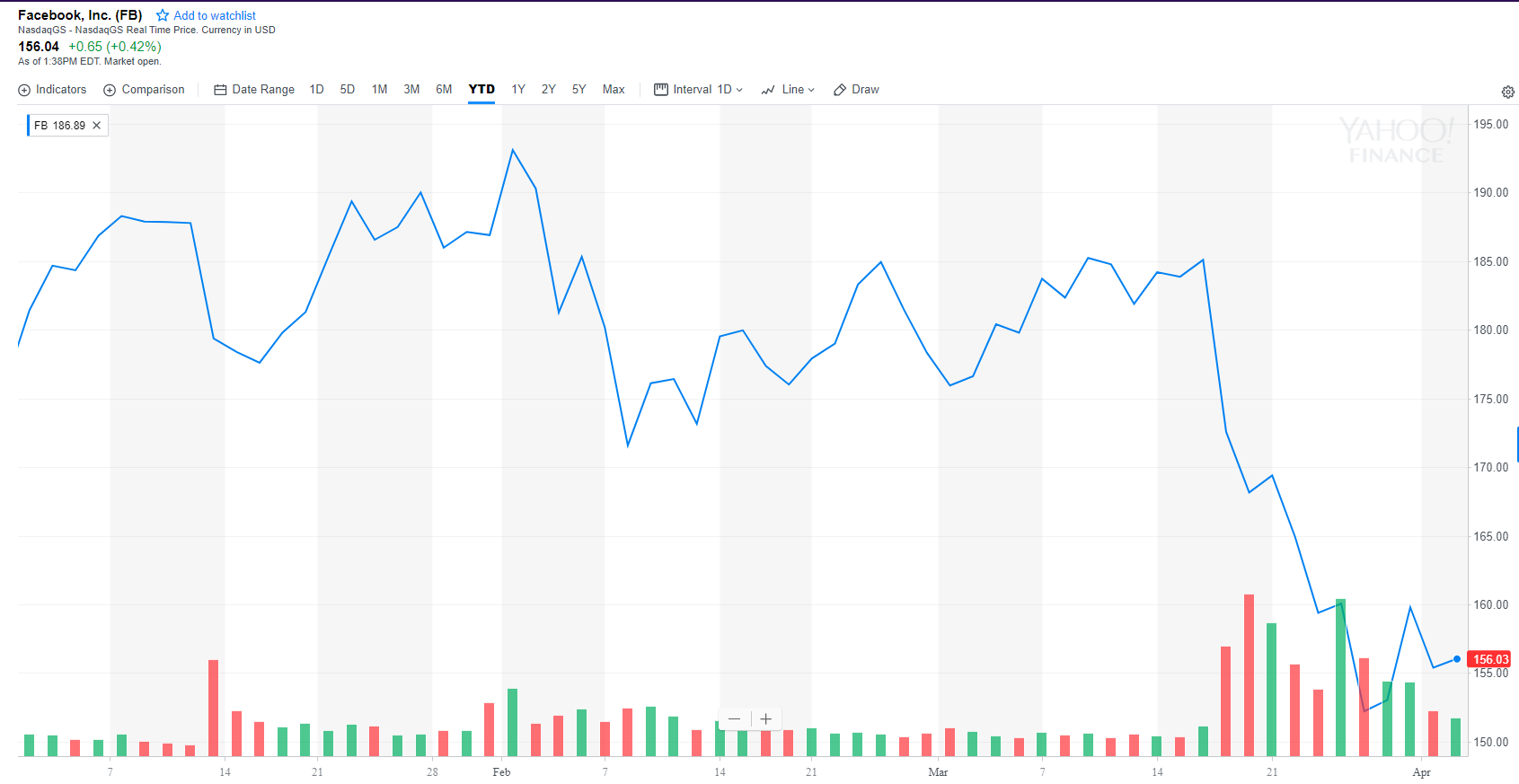 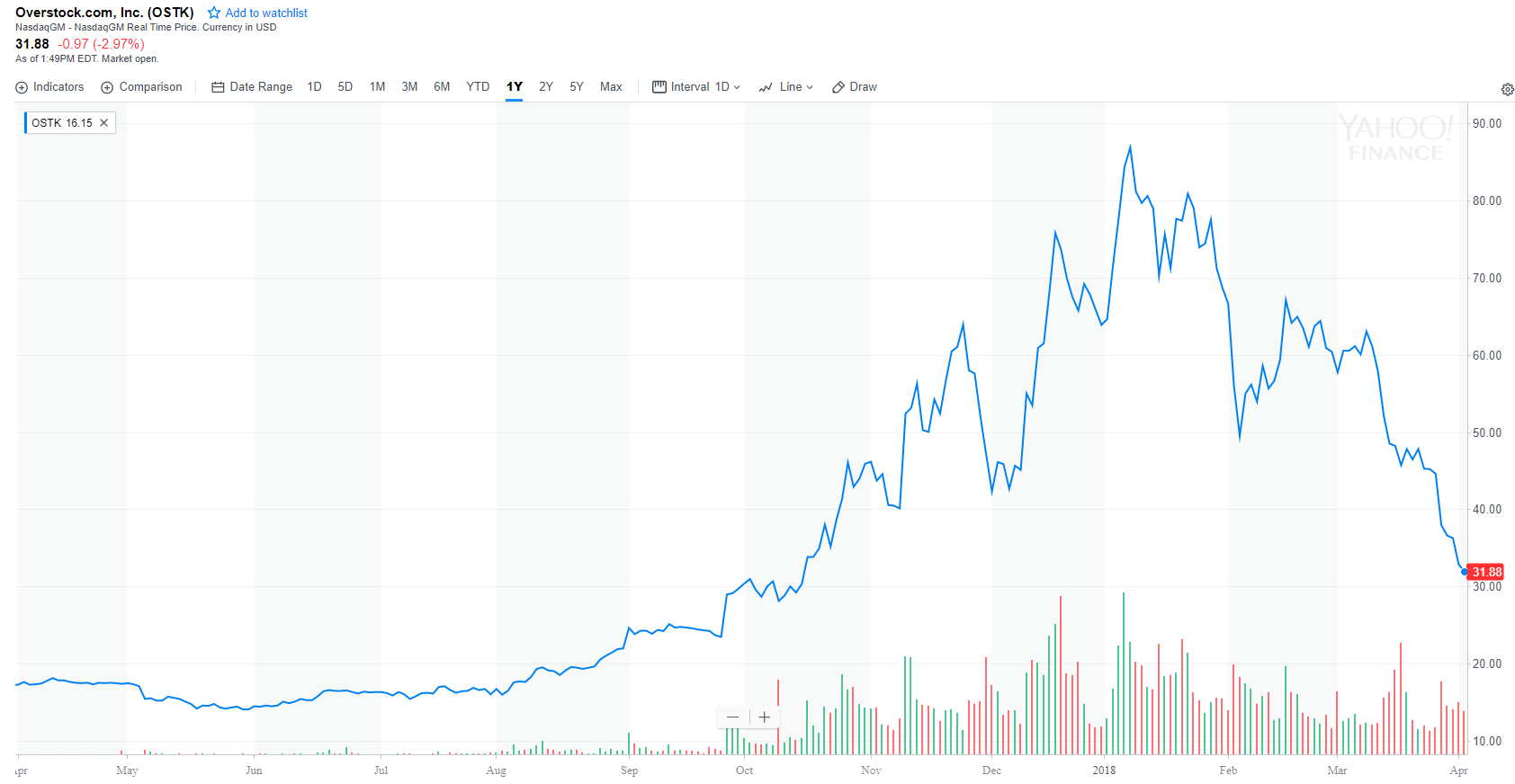 Litigation timeline
Appeal of Class Certification
Motion to Certify the Class
Motion for Summary Judgment
Trial
Motion to Dismiss
Complaint Filed
Appeal of MTD
Litigation timeline
Appeal of Class Certification
Motion to Certify the Class
SETTLEMENT VALUE
Motion for Summary Judgment
Trial
Motion to Dismiss
Complaint Filed
Appeal of MTD
ELEMENTS OF 10b-5
Material 
Misrepresentation of fact
Scienter (allege facts with particularity. . . )
Reliance (Basic)
Loss Causation (must adequately allege in complaint)
Materiality v. loss causation
Can use “market test”

Whether a reasonable investor would consider the misstatement important
Must use “market test”

Whether a misstatement actually resulted in a loss
What is the required state of mind?scienter
Ernst & Ernst v. Hochfelder (U.S. 1976)

Rule 10b-5 requires “intent”
SCIENTER
To survive a motion to dismiss, must state with particularity facts giving rise to a strong inference that the defendant acted with the required state of mind.
Halliburton Co. v. Erica P. John Fund, Inc. (“Halliburton i”)
Halliburton Co. v. Erica P. John Fund, Inc. (“Halliburton Ii”)
Loss causation
RELIANCE
Halliburton Stock Price
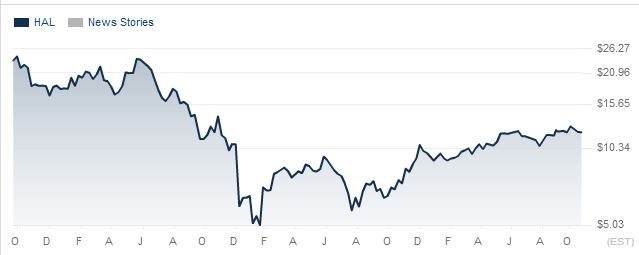 Basic v. levinsonpresumption of reliance
If the stock trades in an efficient market,

Then the court presumes that the members of the class relied on the integrity of the market price, which incorporates all material, publicly available information

Do not have to prove each member of the class had “eyeball reliance”
Basic reliance:
“In Basic, Inc. v. Levinson, we held that investors could satisfy this reliance requirement by invoking a presumption that the price of stock traded in an efficient market reflects all public material information – including material misstatements. In such a case, we concluded, anyone who buys or sells the stock at the market price may be considered to have relied on those misstatements.”
Halliburton I
Motion to Certify the Class
Motion for Summary Judgment
Trial
Motion to Dismiss
Complaint Filed in Halliburton
(a) Prerequisites. One or more members of a class may sue or be sued as representative parties on behalf of all members only if:

(1) the class is so numerous that joinder of all members is impracticable;
(2) there are questions of law or fact common to the class;
(3) the claims or defenses of the representative parties are typical of the claims or defenses of the class; and
(4) the representative parties will fairly and adequately protect the interests of the class.

(b) Types of Class Actions. A class action may be maintained if Rule 23(a) is satisfied and if:

(3) the court finds that the questions of law or fact common to class members predominate over any questions affecting only individual members, and that a class action is superior to other available methods for fairly and efficiently adjudicating the controversy.
If no Basic presumption of reliance,

Then every member of the class will have different
“eyeball reliance” facts
Class certification
N.D. Tex. – must prove loss causation at the class certification state in order to get Basic presumption
Plaintiffs had not established a connection between losses and misstatements (they have the burden)
Halliburton i
Appeal of Class Certification
Denial
DENIED
Motion to Certify the Class
Motion for Summary Judgment
Trial
Motion to Dismiss
Complaint Filed in Halliburton
Halliburton i
5th Circuit
Upholds Denial of Class Certification
Appeal of Class Certification
Denial
DENIED
Motion to Certify the Class
Motion for Summary Judgment
Trial
Motion to Dismiss
Complaint Filed in Halliburton
Halliburton i
5th Circuit
Upholds Denial of Class Certification
Appeal of Class Certification
Denial
SCOTUS  REVERSES & REMANDS
DENIED
Motion to Certify the Class
Motion for Summary Judgment
Trial
Motion to Dismiss
Complaint Filed in Halliburton
Why would defendants want plaintiffs to have to prove loss causation at class certification?
Event Study?
Appeal of Class Certification
Motion to Certify the Class
SETTLEMENT VALUE
Motion for Summary Judgment
Trial
Motion to Dismiss
Complaint Filed
Appeal of MTD
Halliburton ii
5th Circuit
Upholds Denial of Class Certification
Appeal of Class Certification
Denial
SCOTUS  REVERSES & REMANDS
DENIED
Motion to Certify the Class
Motion for Summary Judgment
Trial
Motion to Dismiss
Complaint Filed in Halliburton
Motion to Certify the Class
Halliburton ii
5th Circuit
Upholds Denial of Class Certification
Appeal of Class Certification
Denial
SCOTUS  REVERSES & REMANDS
DENIED
Motion to Certify the Class
Motion for Summary Judgment
Trial
Motion to Dismiss
Complaint Filed in Halliburton
Motion to Certify the Class
reliance
Class certification
Halliburton Defendants argue – Without Basic presumption, common issues of law and fact do not predominate surrounding RELIANCE

So, Defendants should be able to rebut the presumption of reliance at CLASS CERTIFICATION
reliance
Basic v. Levinson – no need for “eyeball” reliance if shares of the issuer are traded in an “efficient market”
The alleged misrepresentations were publicly known
They were material
The stock traded in an efficient market
The plaintiffs traded the stock between the misrepresentation and the reveal

Cammer factors –
Trading volume

Market cap

Analyst coverage

Multiple market makers

“cause and effect relationship between unexpected corporate events or financial releases and an immediate response in the stock price.”
Is there an efficient market for this stock?
What about section 11 IPO claims?
Halliburton Ii (2014):  can defendants rebut the Basic Presumption at the class certification stage?
Basic  presumption:  Presumption of reliance based on the efficient capital market hypothesis (ECMH) – the price of stock traded in an efficient market reflects all public, material information – including material misstatements

Basic also holds:  a defendant can rebut the presumption, including that the misrepresentation did not affect the stock’s price (no “price impact”)

Defendants argue that they should be able to rebut this presumption at class certification 
Defendants want to show no price impact – False Statements were not Incorporated into Stock Price!
So. . . .
Can’t force plaintiffs to prove materiality at class certification (with event study)

Can’t force plaintiffs to prove loss causation at class certification (with event study)

Can you force plaintiffs to prove “price impact” to get the Basic presumption at class certification? (with event study)
Halliburton ii – new argument against class certification
If no Basic presumption, then the class cannot be certified because individual facts (eyeball reliance) will predominate
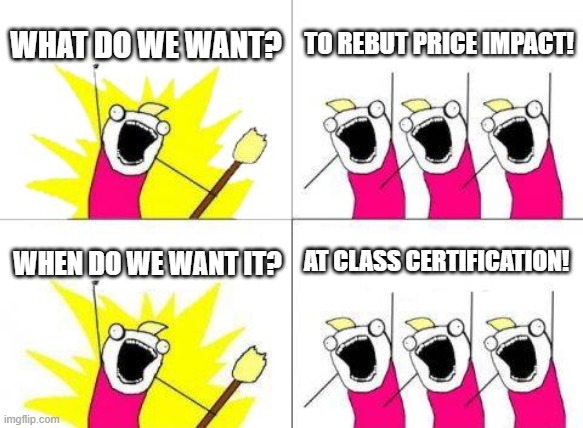 Halliburton ii
5th Circuit
Upholds Denial of Class Certification
Appeal of Class Certification
Denial
SCOTUS  REVERSES & REMANDS
DENIED
Motion to Certify the Class
Motion for Summary Judgment
Trial
Motion to Dismiss
Complaint Filed in Halliburton
granted
Motion to Certify the Class
Halliburton ii
5th Circuit
Upholds Denial of Class Certification
Appeal of Class Certification
Denial
SCOTUS  REVERSES & REMANDS
DENIED
Motion to Certify the Class
Motion for Summary Judgment
Trial
Motion to Dismiss
Complaint Filed in Halliburton
granted
Motion to Certify the Class
5th Circuit
Upholds Class Certification
Appeal of Class Certification
Denial
SCOTUS
If so, then plaintiffs would always have to prove direct reliance (no more class actions)
Did not see this coming --
If so, then plaintiffs would always have to prove direct reliance (no more class actions)
Did not see this coming --
Because the market for publicly-held stocks is not efficient.
If so, then plaintiffs would always have to prove direct reliance (no more class actions)
Did not see this coming --
WHAT?
Because the market for publicly-held stocks is not efficient.
Note:
Halliburton is not about what plaintiffs eventually have to prove
Halliburton is about when the plaintiffs have to prove it
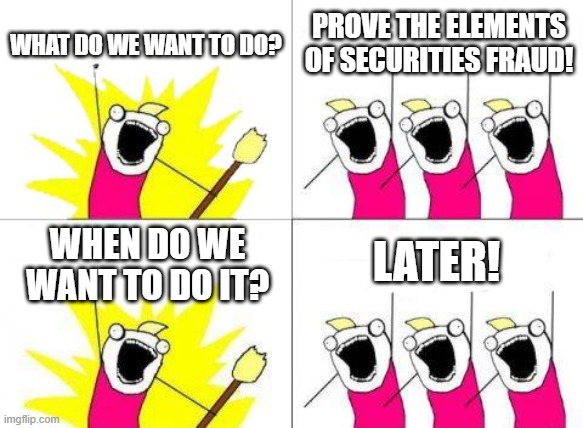 Appeal of Class Certification
Motion to Certify the Class
SETTLEMENT VALUE
Motion for Summary Judgment
Trial
Motion to Dismiss
Complaint Filed
Appeal of MTD
How could the court overrule Basic?
Defendants would have to prove that U.S. capital markets are not efficient or that investors do not rely on the efficiency of the market when investing

i.e., investors purchase at price X, not because they think the “market value” is X, but because they think that the market is inefficient and the value is X+Y (or X-Y).
Is the capital market efficient?
Halliburton
SCOTUS
Efficiency is not a toggle – efficiency is a spectrum
“overwhelming empirical evidence now suggests that capital markets are not fundamentally efficient”

Many investors do not invest in reliance on “price integrity” – try to get undervalued stocks, etc., computer algorithms, program trades
Basic does not rest on a binary view of efficiency

Basic merely posits that capital markets are generally efficient and that most investors rely on price integrity
Second question presented
Reliance/ Fraud on the Market:
The alleged misrepresentations were publicly known
They were material
The stock traded in an efficient market (price impact)
The plaintiffs traded the stock between the misrepresentation and the reveal

Plaintiffs have the burden of proving this at the “merits stage”
Defendants may rebut this at “merits stage”
Petitioners:  Plaintiffs should have to prove not market efficiency, but price impact at class certification
In the alternative, Defendants should be able to rebut the presumption at class certification with evidence of no market impact
Halliburton ii compromises
Fraud on the Market:
The alleged misrepresentations were publicly known
They were material
The stock traded in an efficient market
The plaintiffs traded the stock between the misrepresentation and the reveal
Defendant can rebut at class certification
Defendant cannot rebut
 at class certification
Defendant can rebut at class certification
BUT, Plaintiff does not have the burden to prove price impact (FOTM) at the Class Certification stage.
How does that work?
Trading volume, market cap, analyst coverage, multiple market makers, and “cause and effect relationship between unexpected corporate events or financial releases and an immediate response in the stock price.”
The stock traded in an efficient market
Plaintiff must establish with “Cammer” factors
Defendant can rebut at class certification
With evidence of “no price impact”
Does this all sound familiar?
Form S-1
WSJ
Market test:	price impact(Basic presumption)			materiality			loss causation
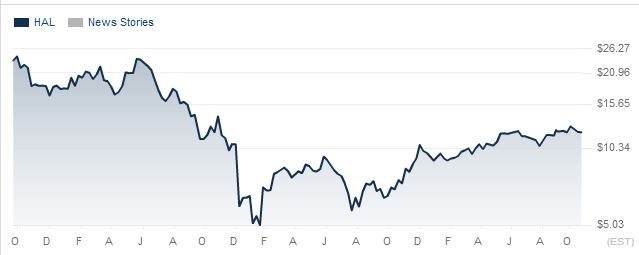 Price impact
Loss causation & Materiality
10b-5 Plaintiffs Must Prove & when & how
Material Misrepresentation (MTD)
Scienter (MTD)
Reliance -- Do not need to prove “eyeball reliance”
Can invoke Fraud-on-the-market theory
Trade timing (plaintiff shows at class cert)
Market efficiency (defendant can rebut at class cert)
Publicity (defendant can rebut at class cert)
Materiality (plaintiff has burden at MTD)
10b-5 Plaintiffs Must Prove & When & HOW
Material Misrepresentation (MTD)
Scienter (MTD)
Reliance (mixed, merits & class cert.)
Loss Causation (MTD)
Event study
Halliburton I:  Plaintiffs do not need to establish loss causation to receive the Basic presumption at class certification
Plaintiffs have burden at MTD
10b-5 Plaintiffs Must Prove & When & HOW
Material Misrepresentation (MTD)

Scienter (MTD)

Reliance (mixed, merits & class cert.)

Loss Causation (MTD)
The rest of the story
$100M settlement (before summary judgment determination)

$33M attorney’s fees

$100,000 Lead Plaintiff award
In re Vivendi Universal, S.A. Securities Regulation
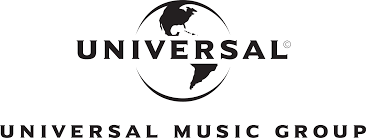 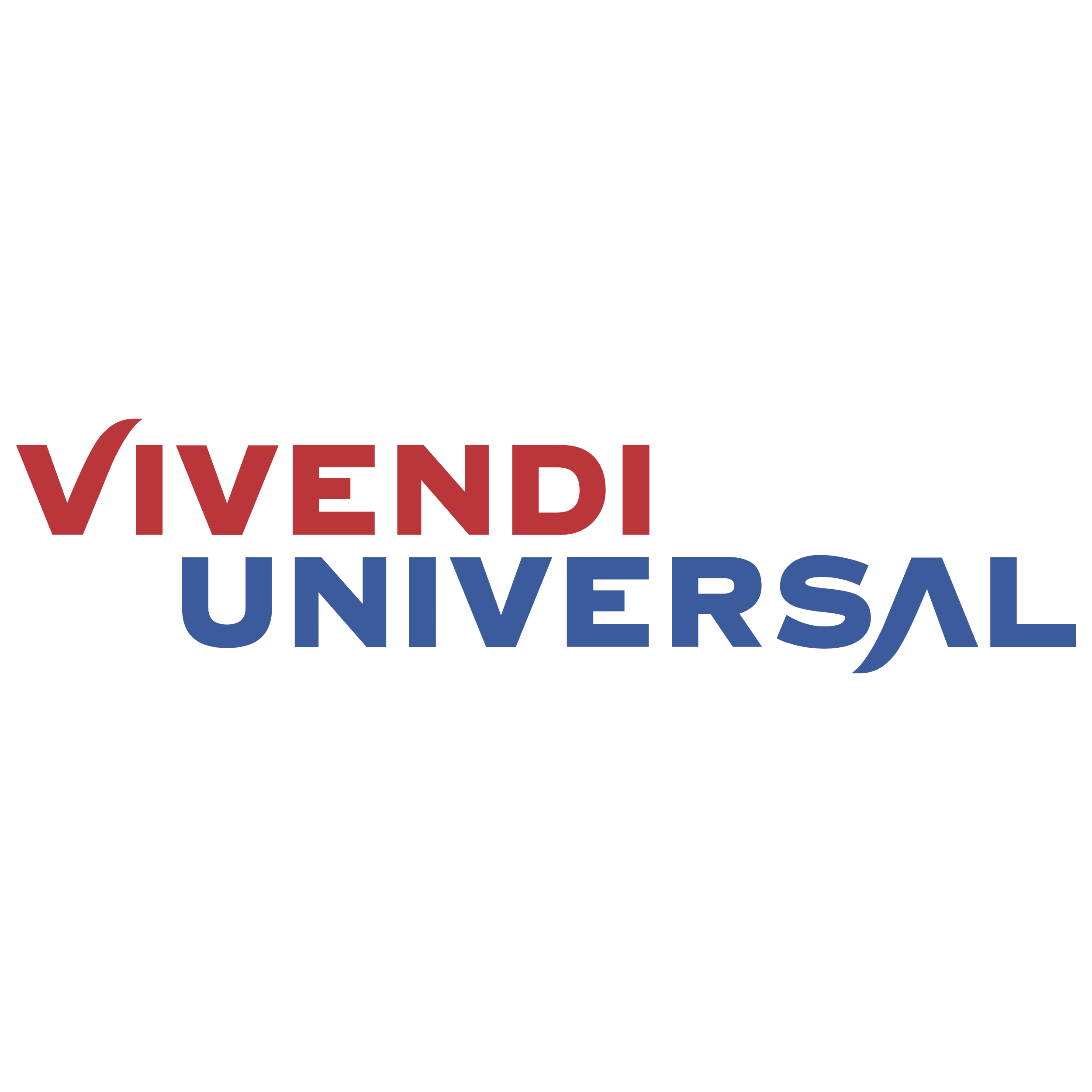 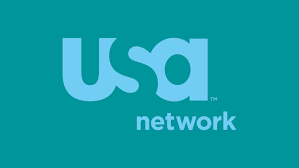 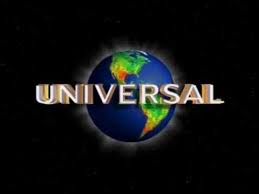 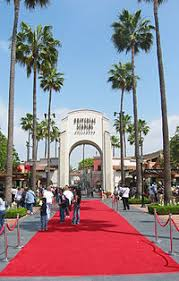 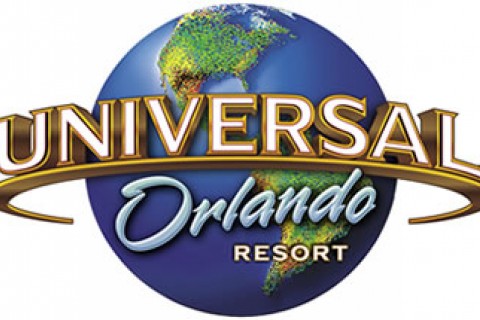 Restructuring!
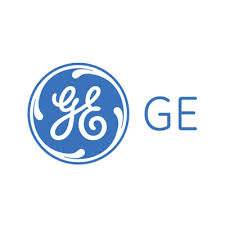 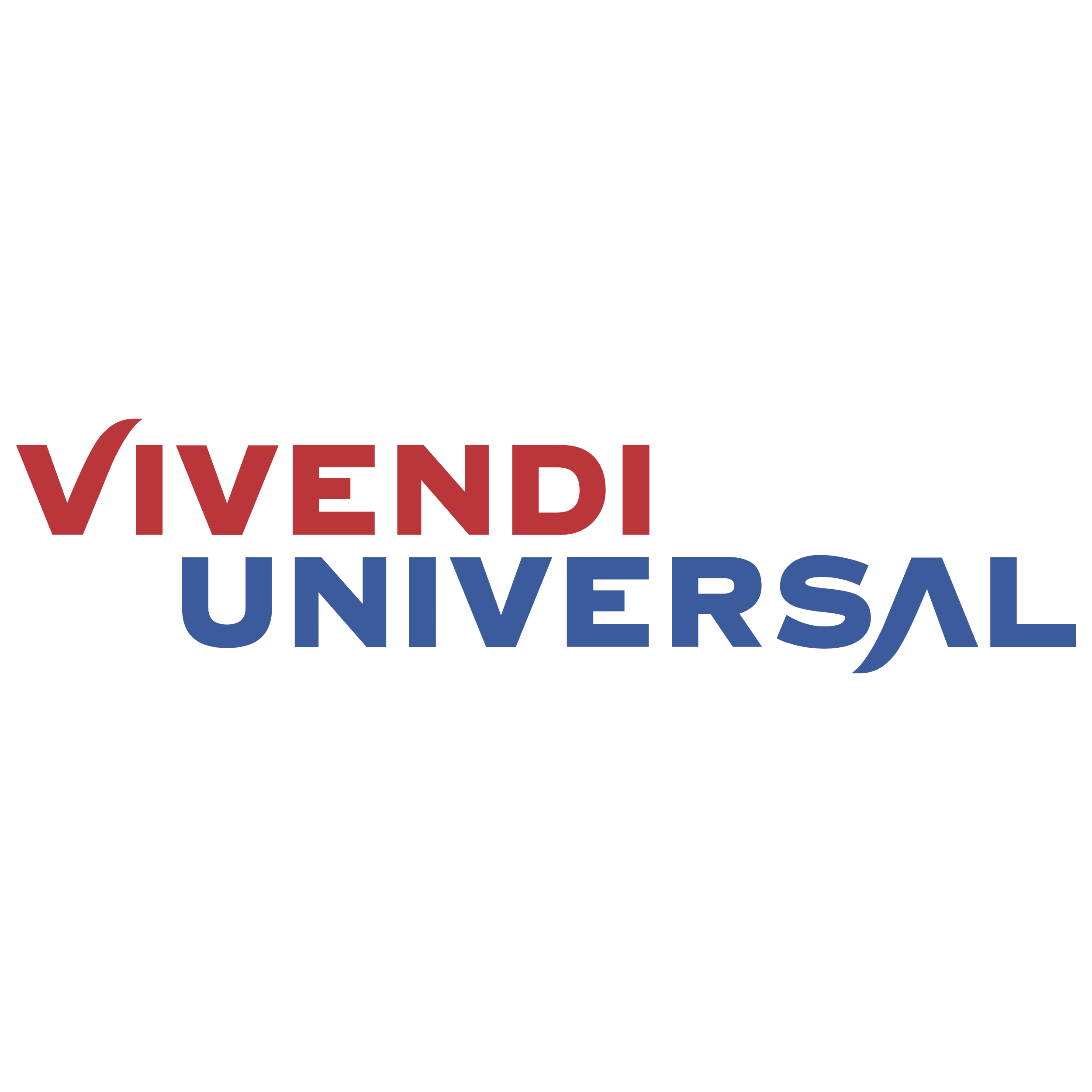 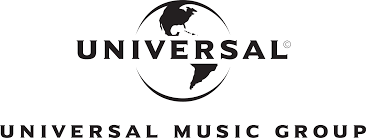 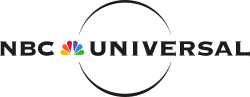 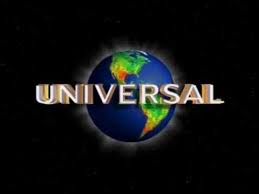 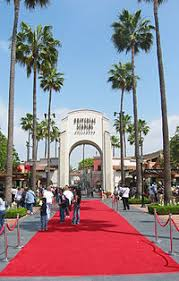 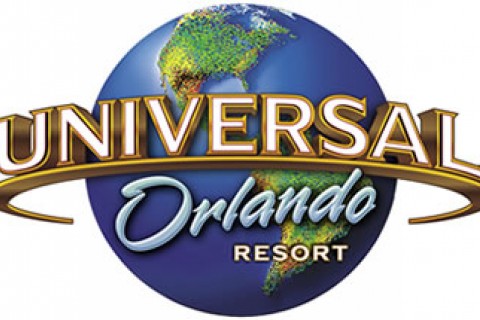 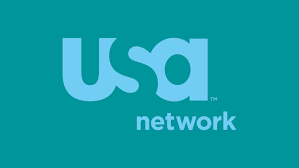 currently!
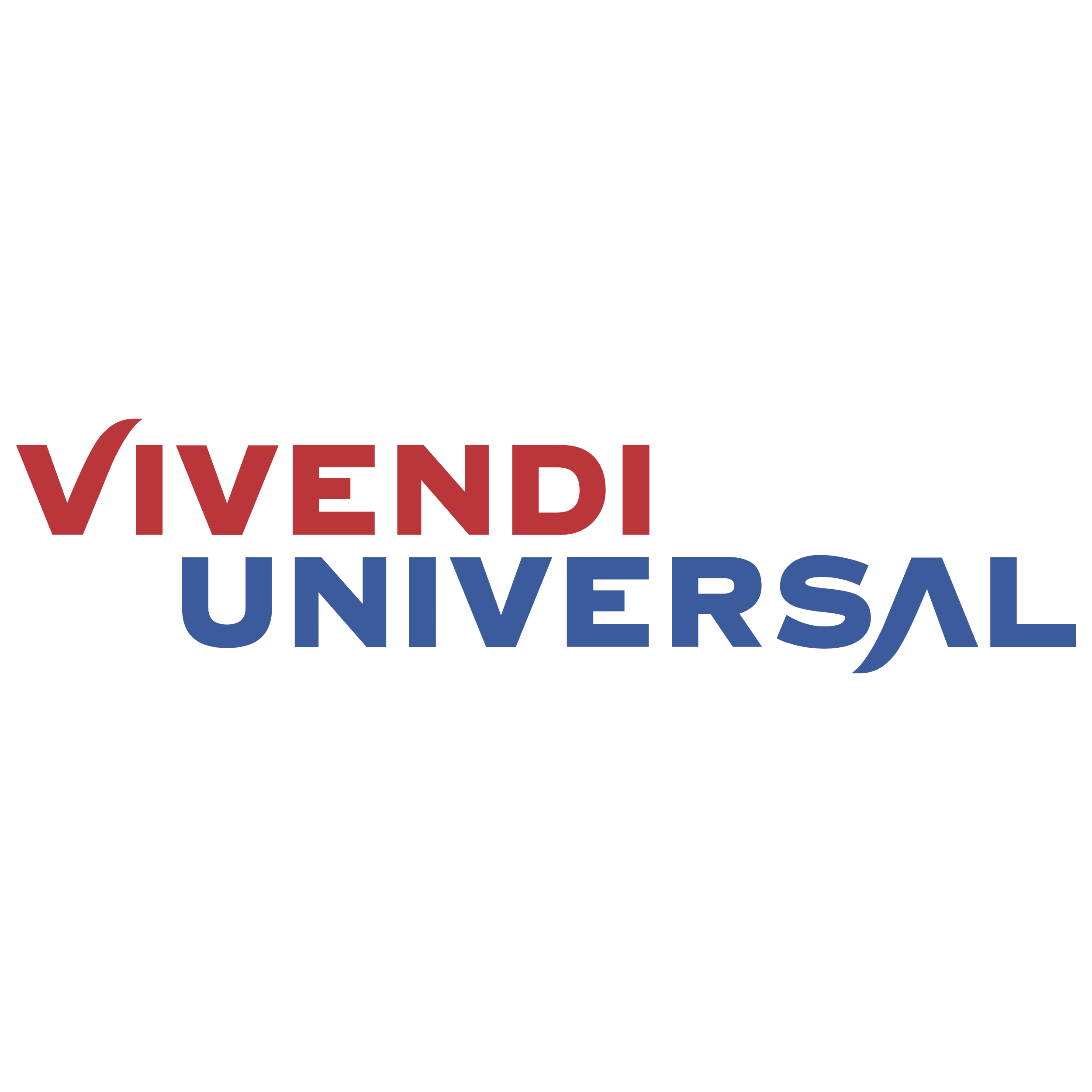 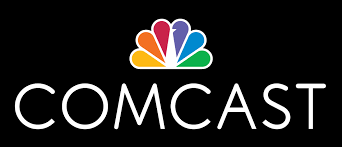 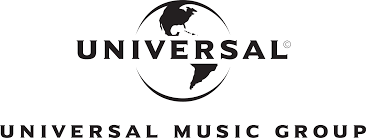 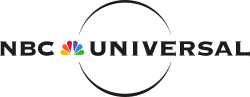 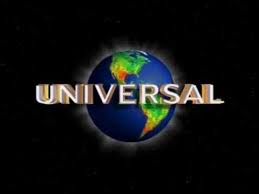 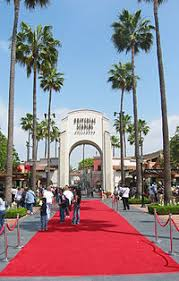 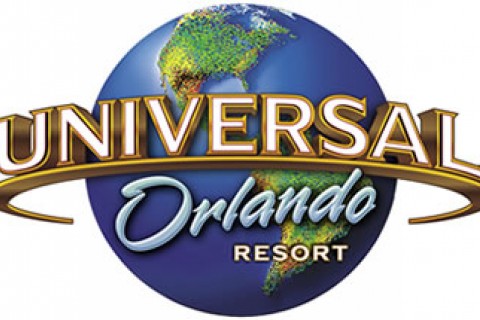 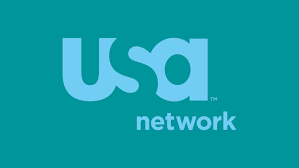 In re Vivendi Universal, S.A. Securities Regulation
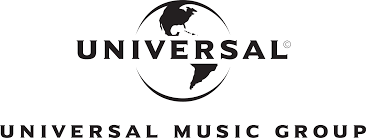 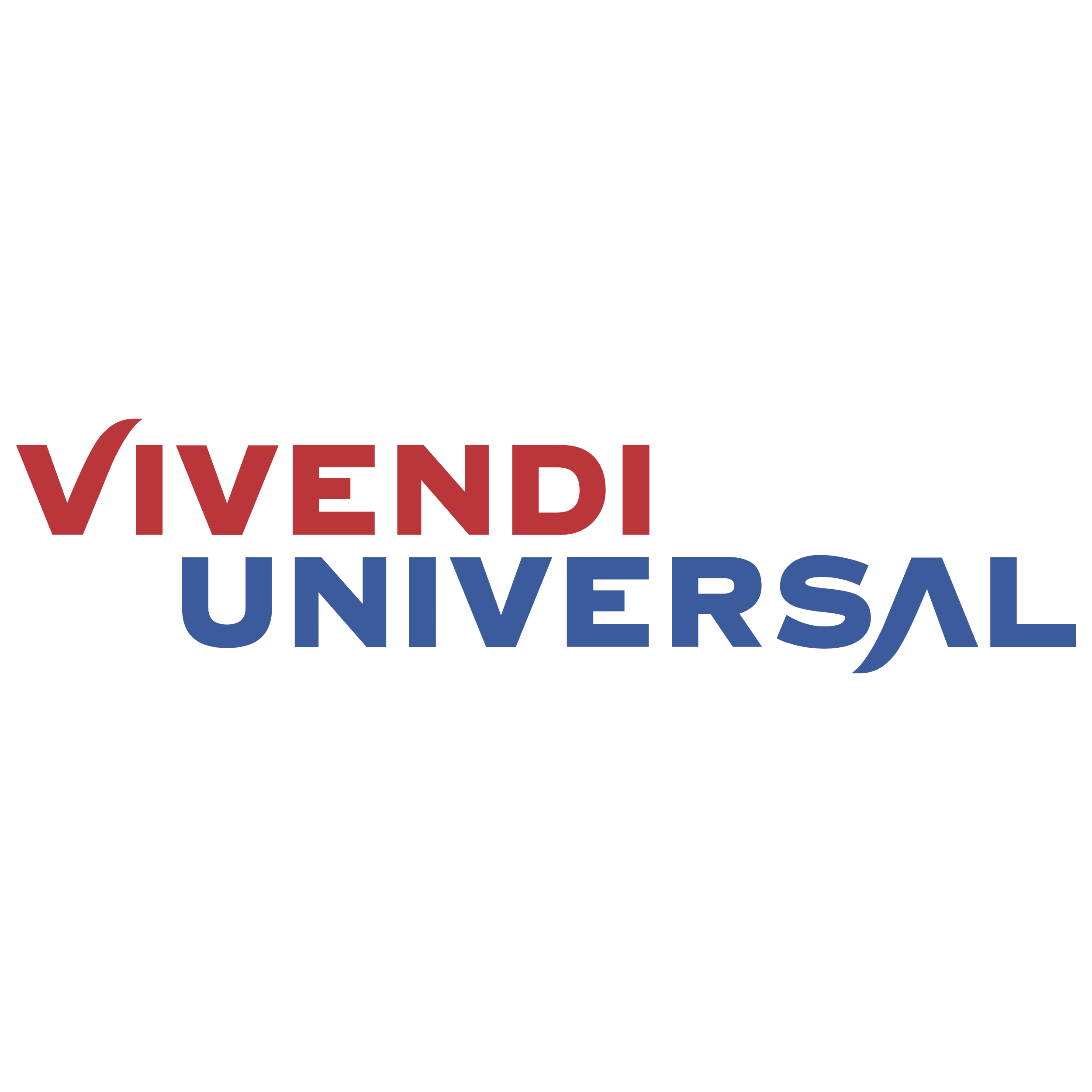 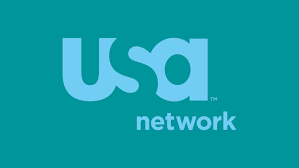 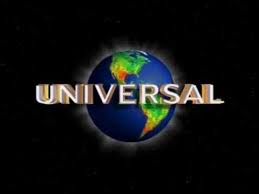 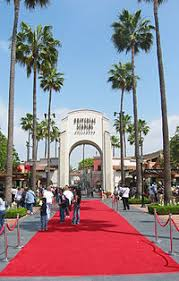 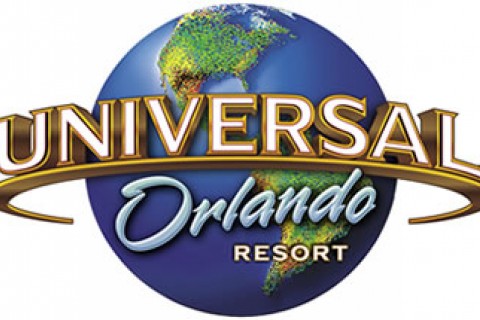 In re Vivendi, S.A. Securities Regulation
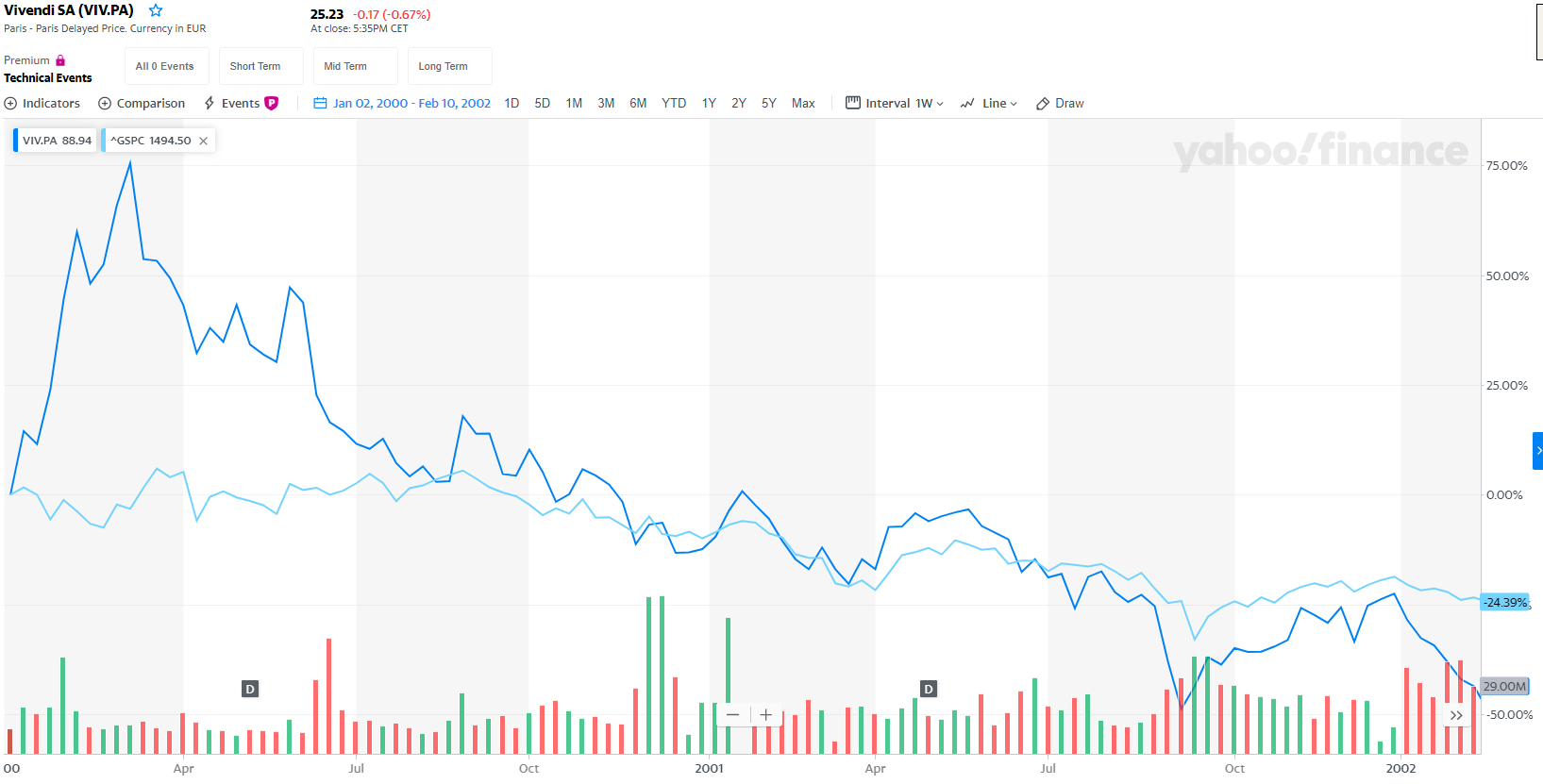 Price impact
Can Defendants rebut “price impact” by showing that the stock price did not go up when the false positive statements were made?
In re Vivendi, S.A. Securities Regulation
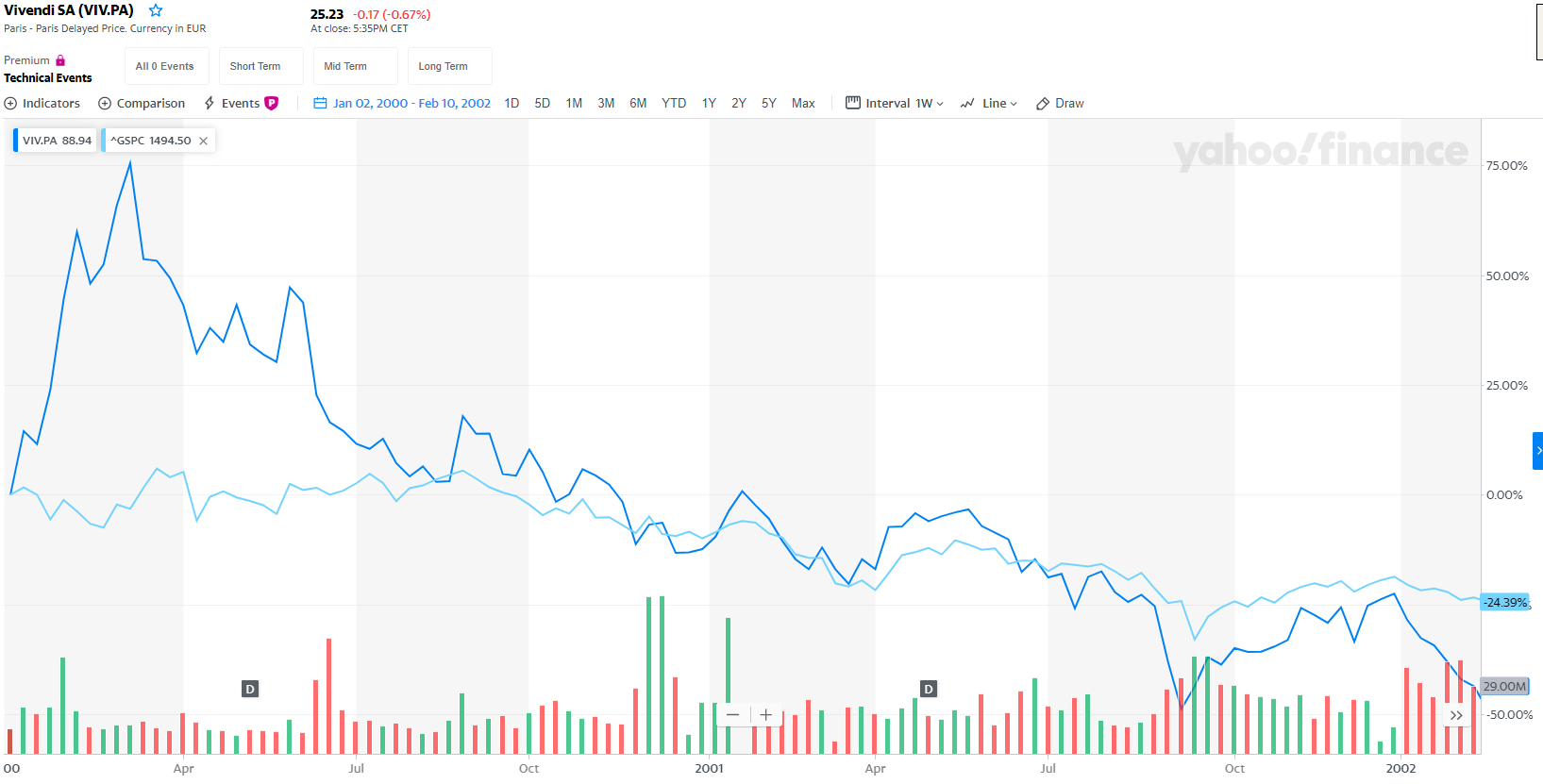 False statements may just maintain an artificially high price